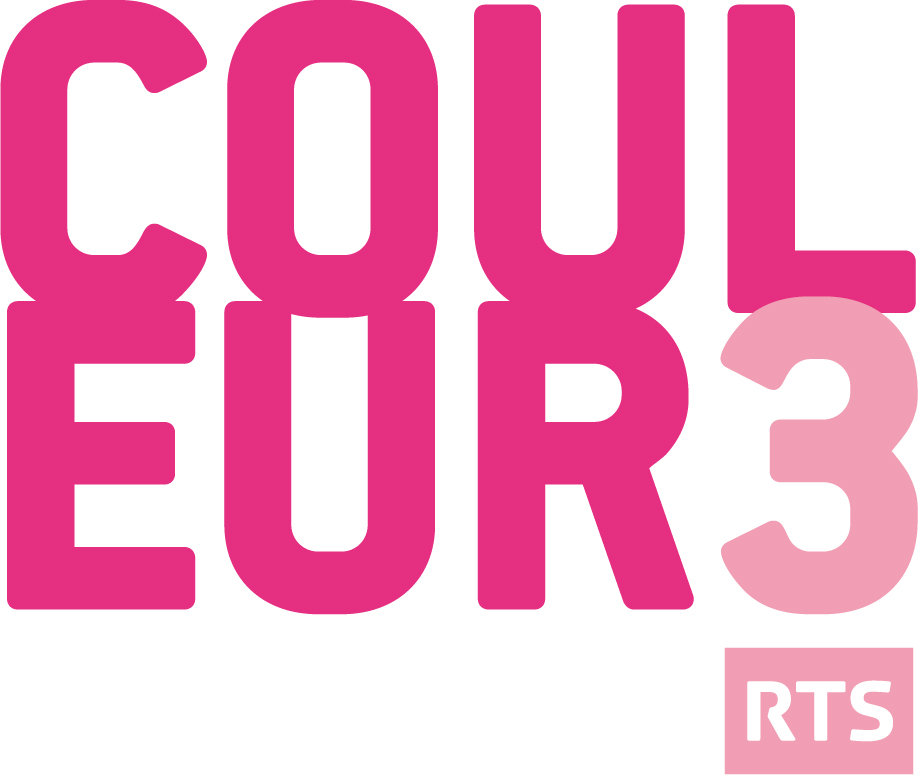 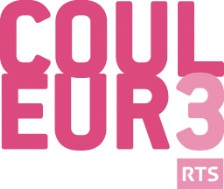 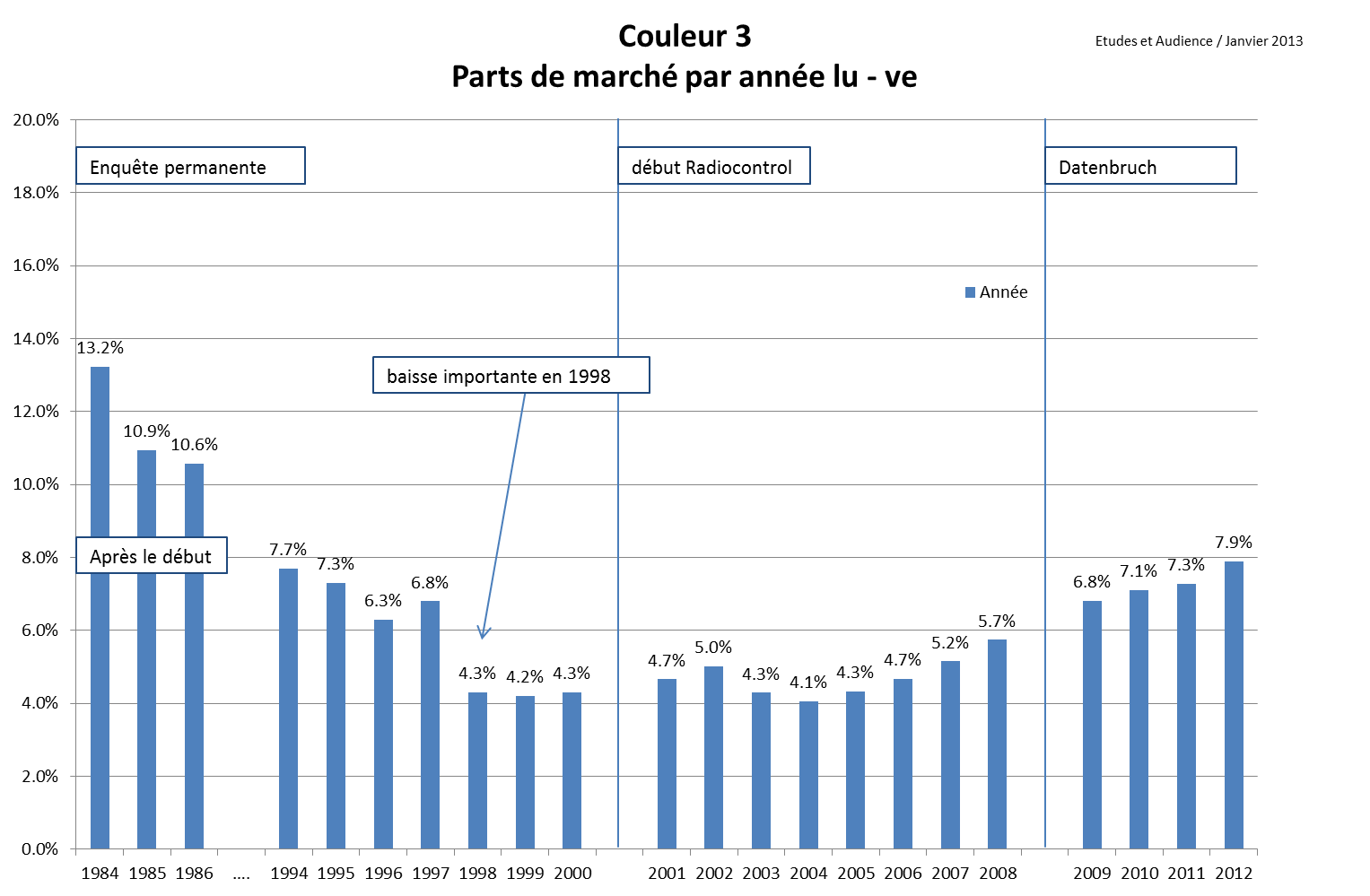 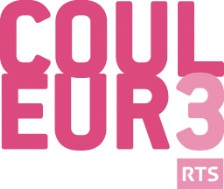 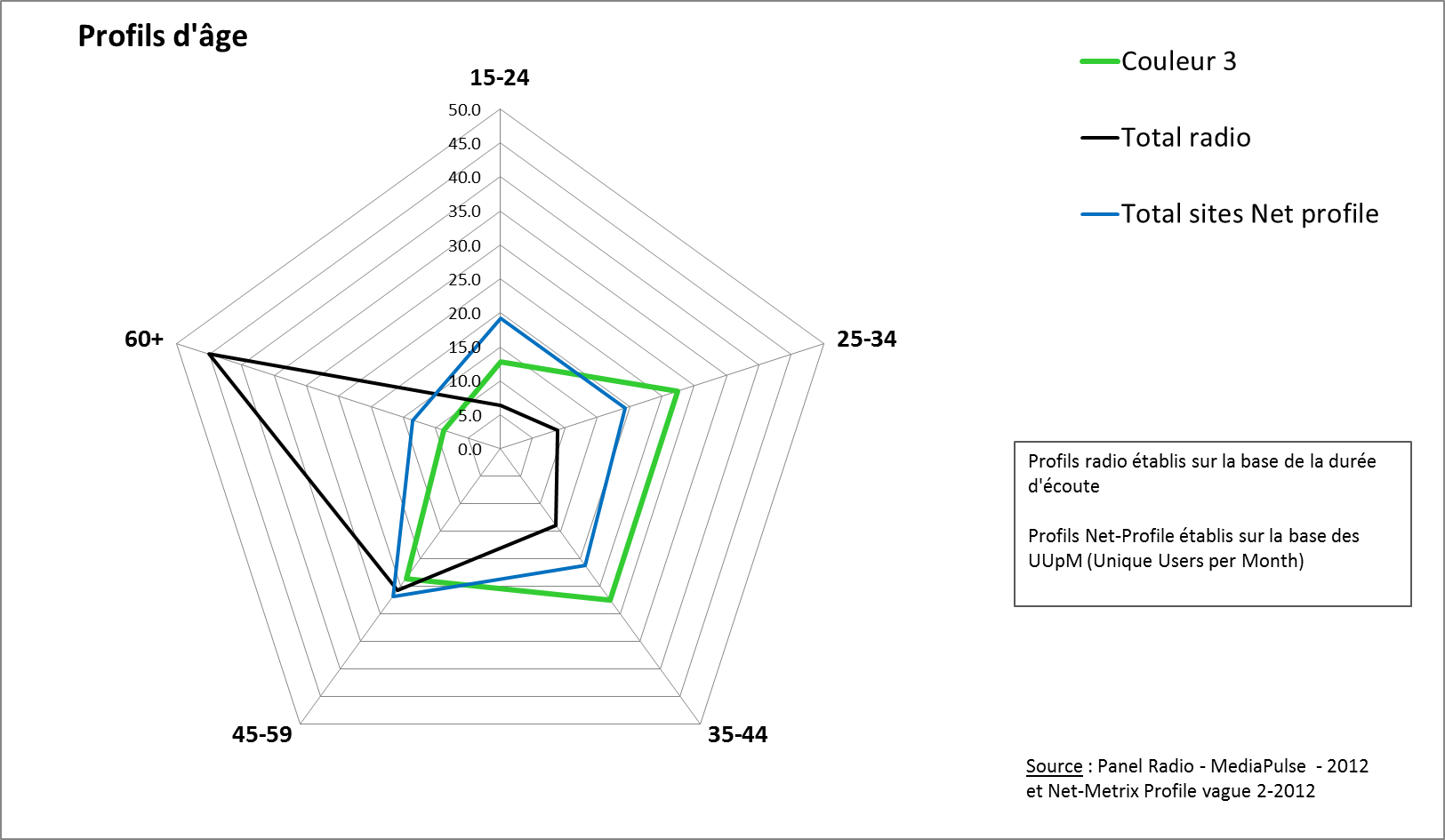 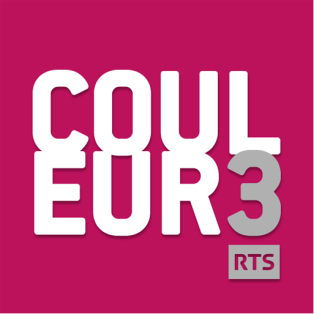 L’application Couleur 3
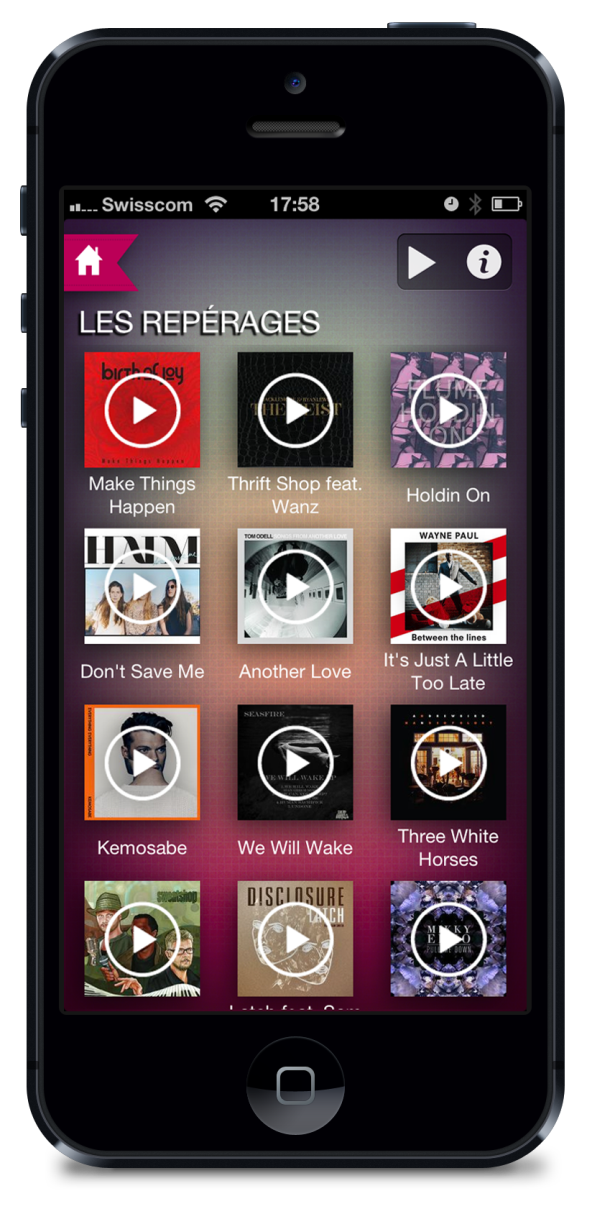 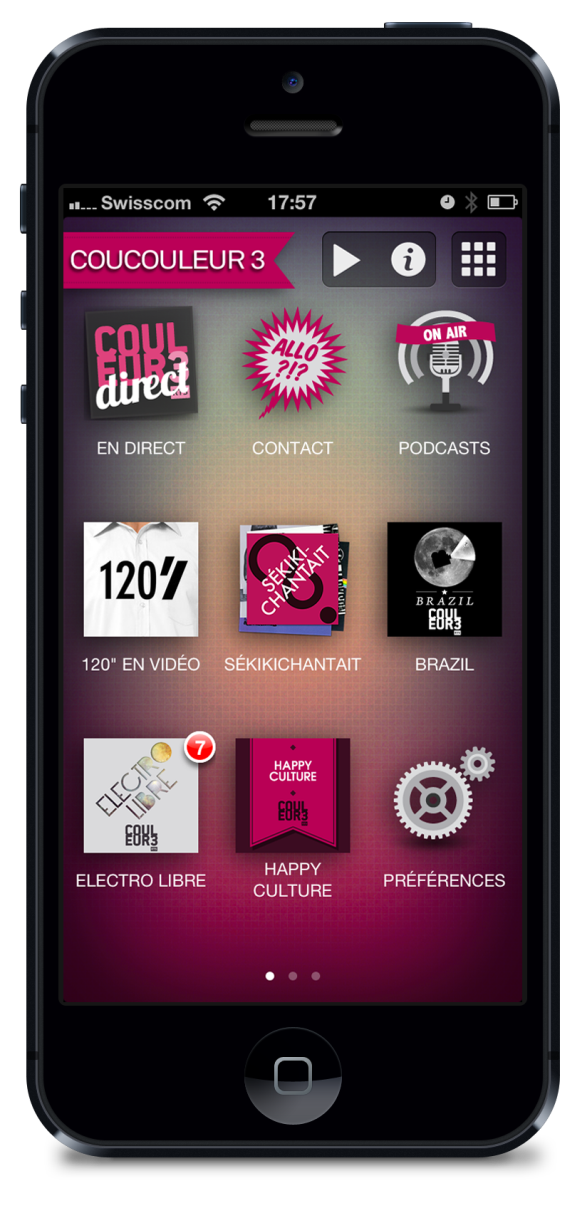 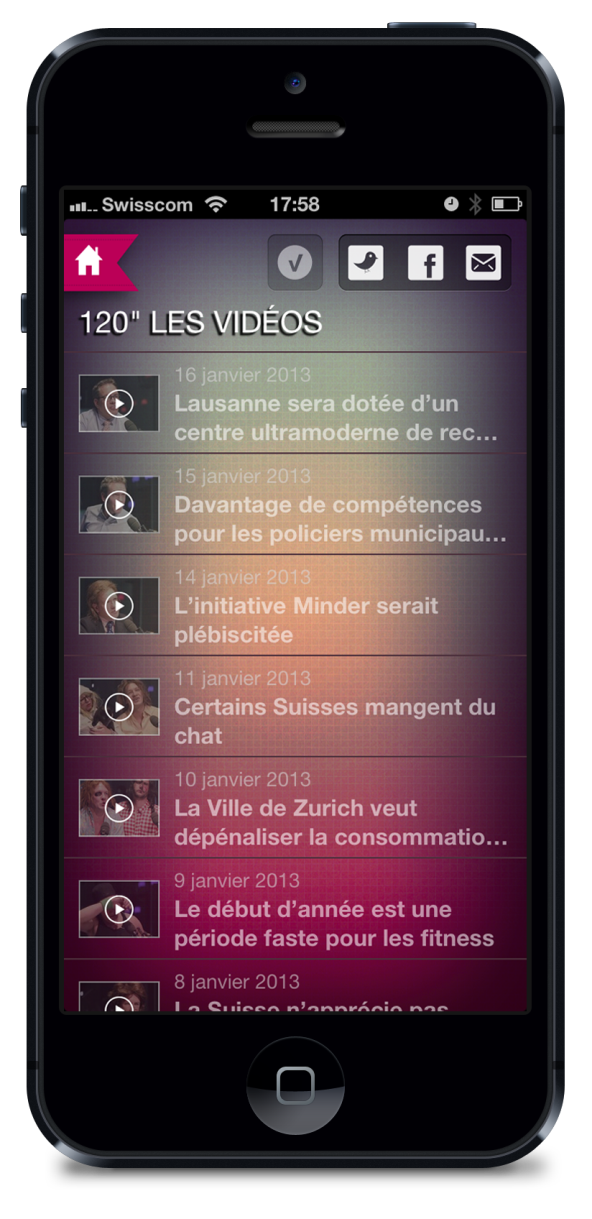 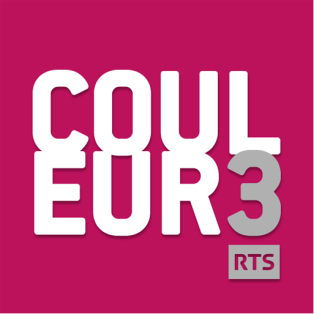 Nouvelles fonctionnalités
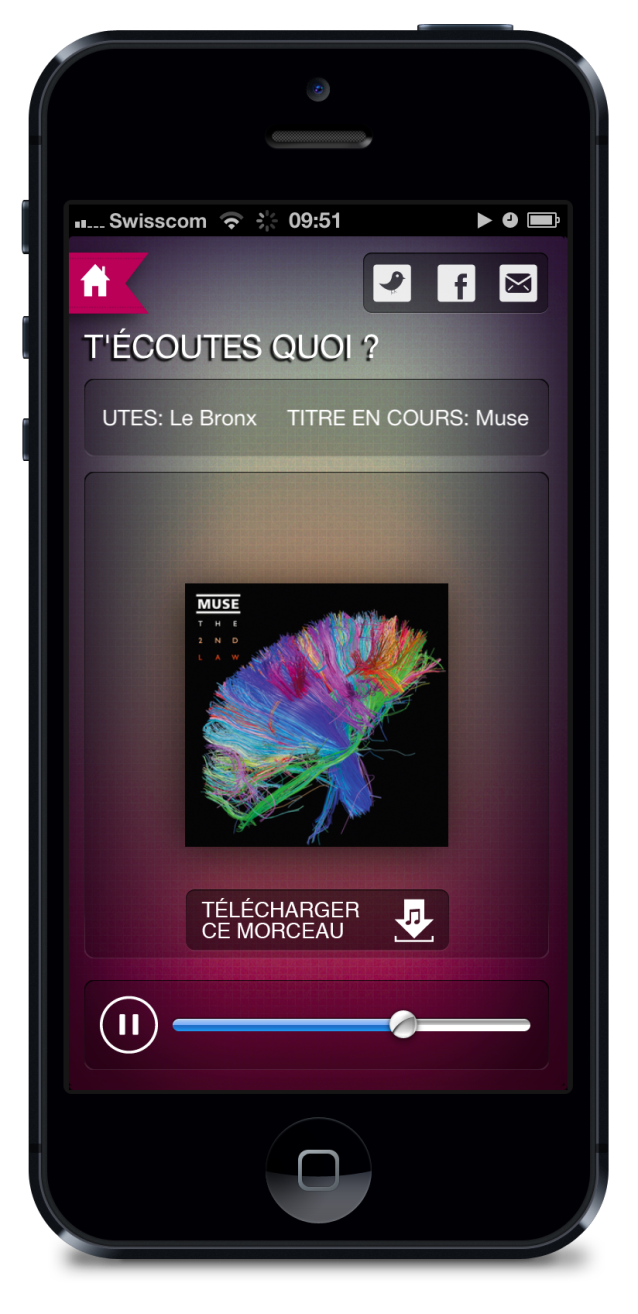 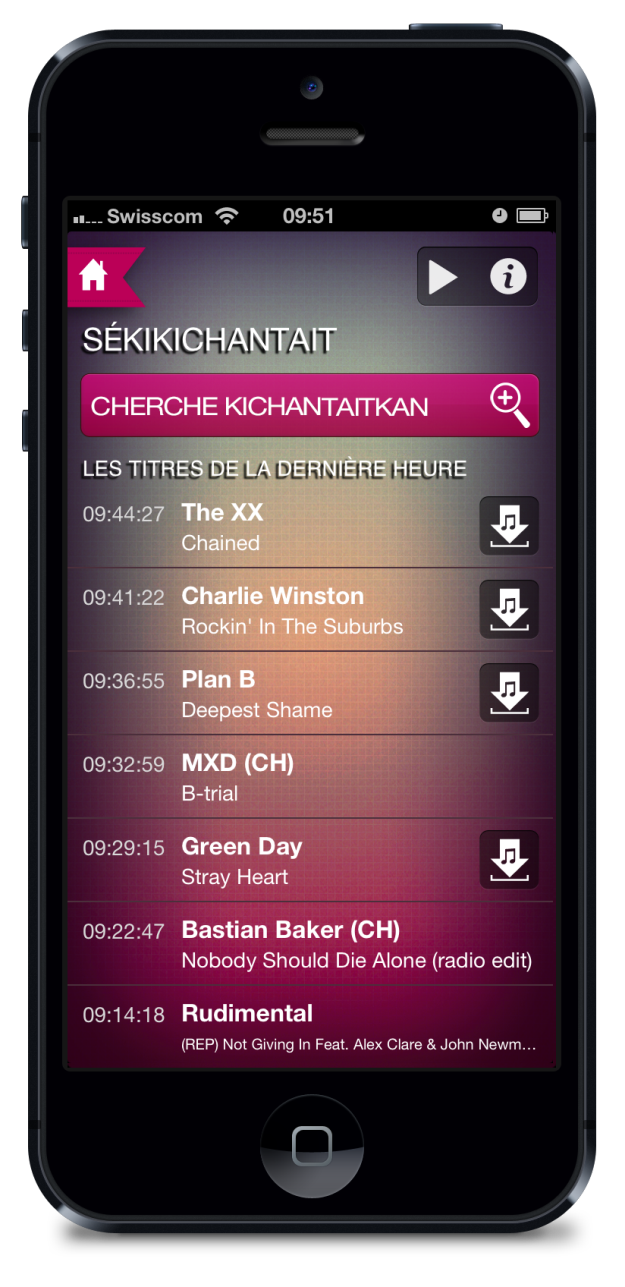 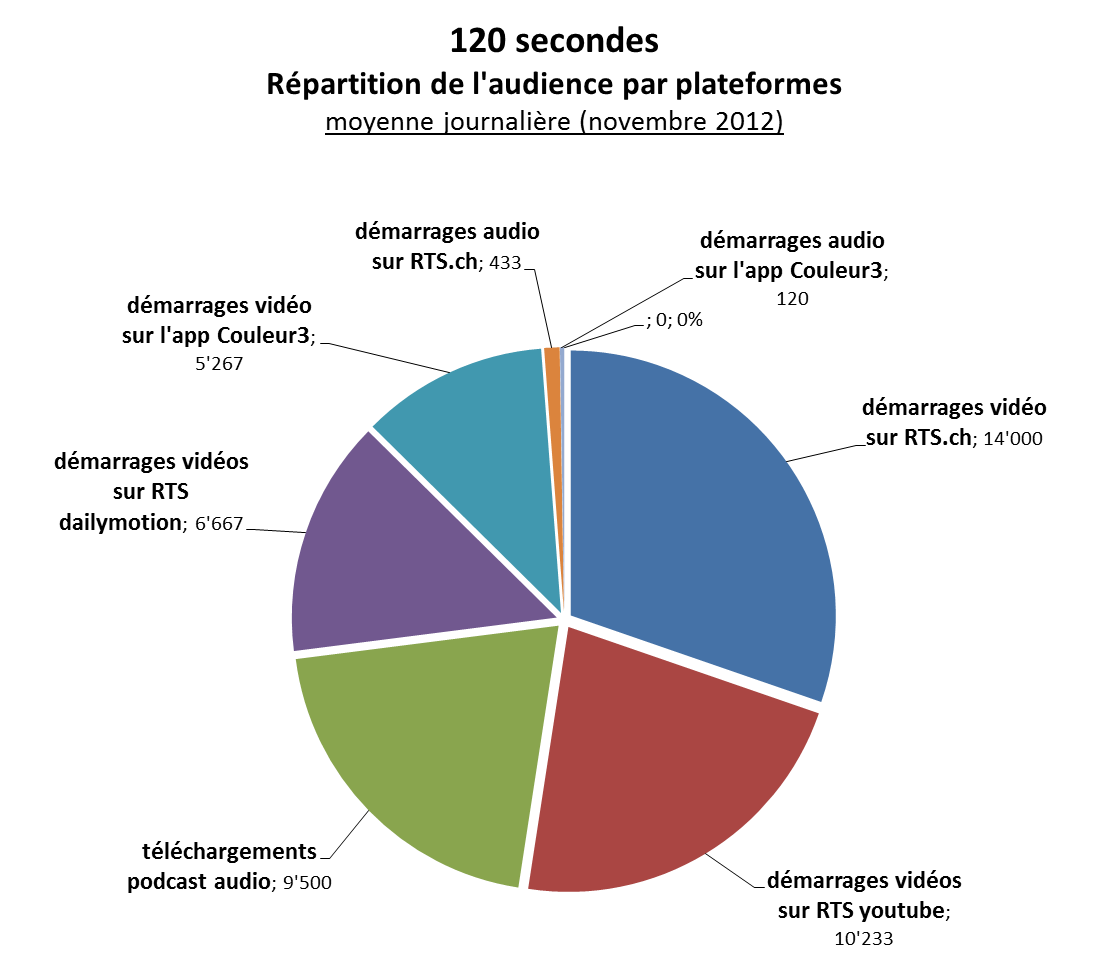 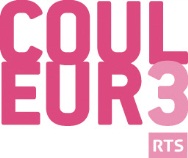 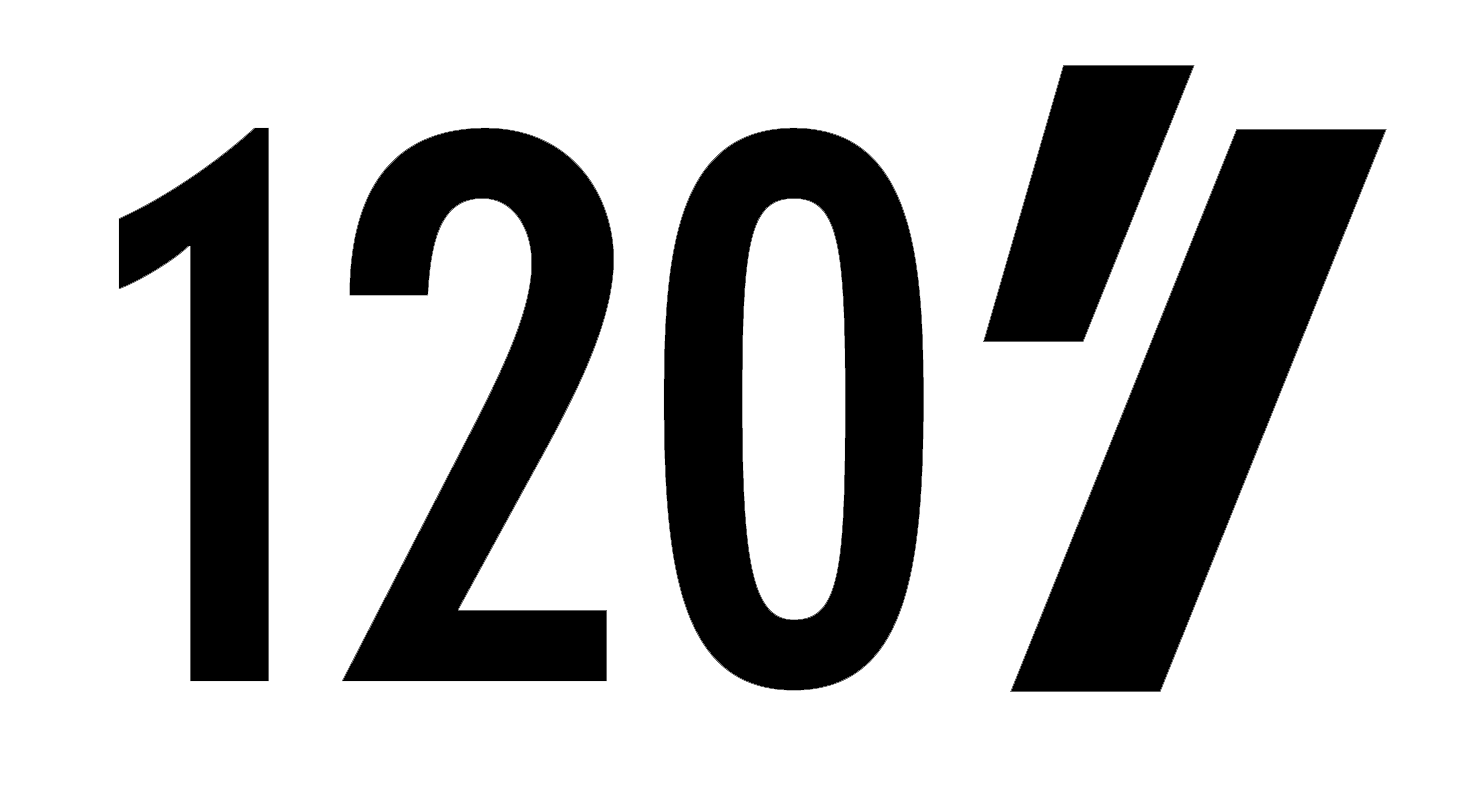 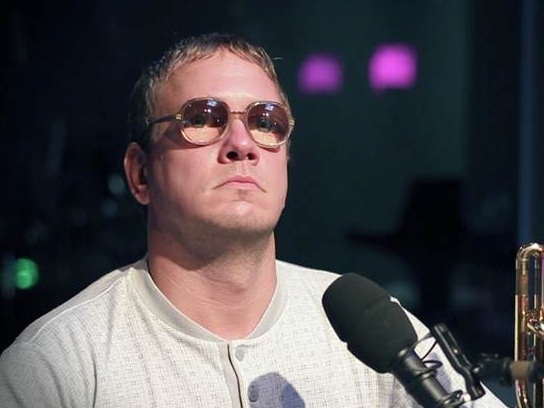